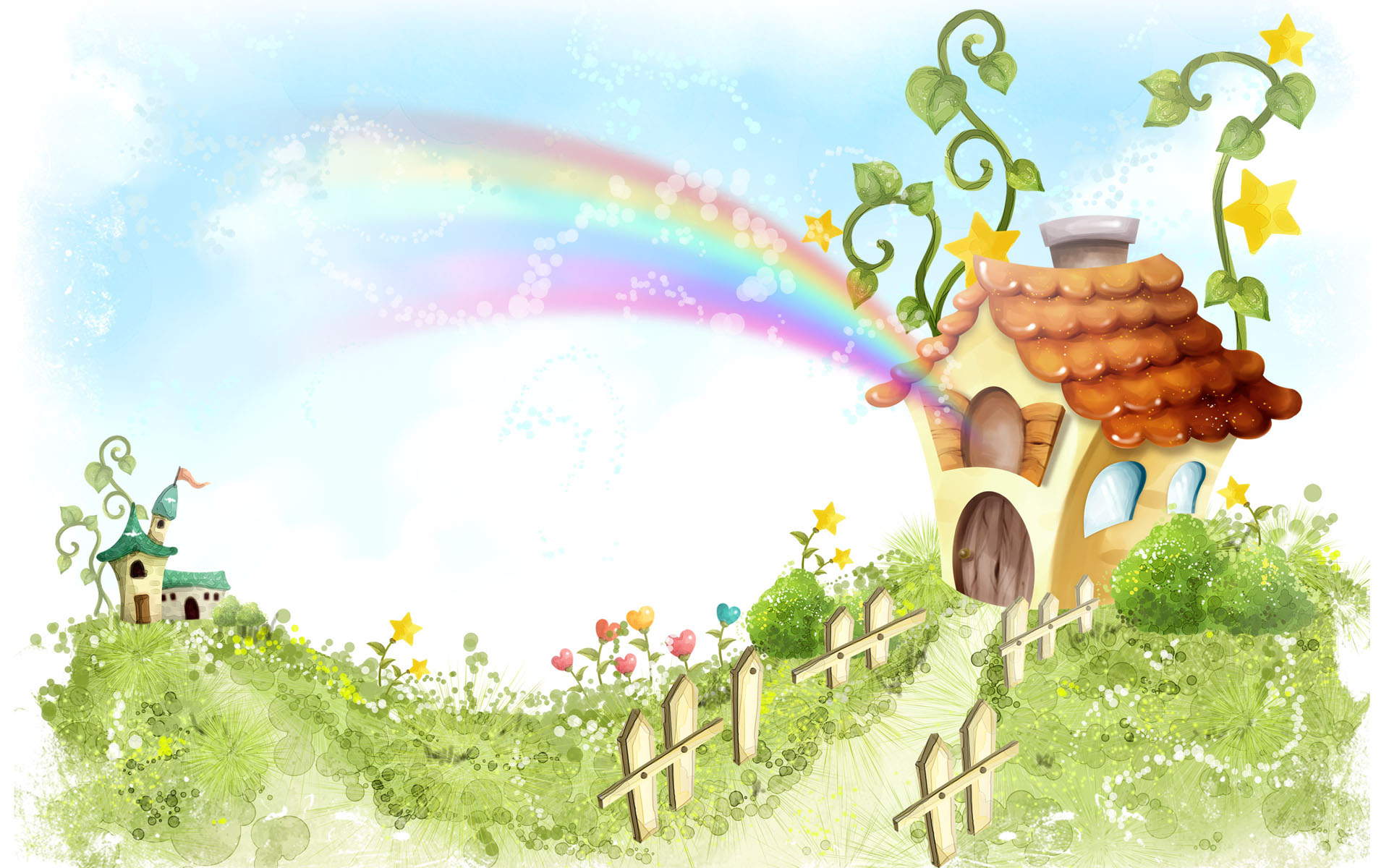 Проект по адаптации в       младшей группе «Берёзка» «Мы идём в детский сад» подготовили и провели воспитатели: Хайновская Татьяна ВалерьевнаВяткина Анастасия Андреевна
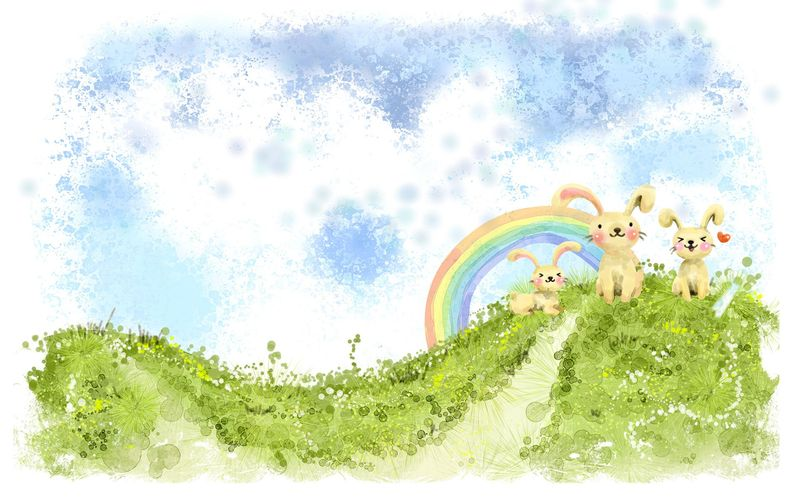 Возраст: 3-4 годаПриоритетная образовательная область: социально-коммуникативное развитиеТип: детско-взрослыйВид: информационно - игровойДлительность проекта: краткосрочныйЦелевая аудитория: воспитатели, дети средней группы, родители.Ресурсы: методические пособия по адаптации детей, информационные папки-передвижки для родителей, художественная литература
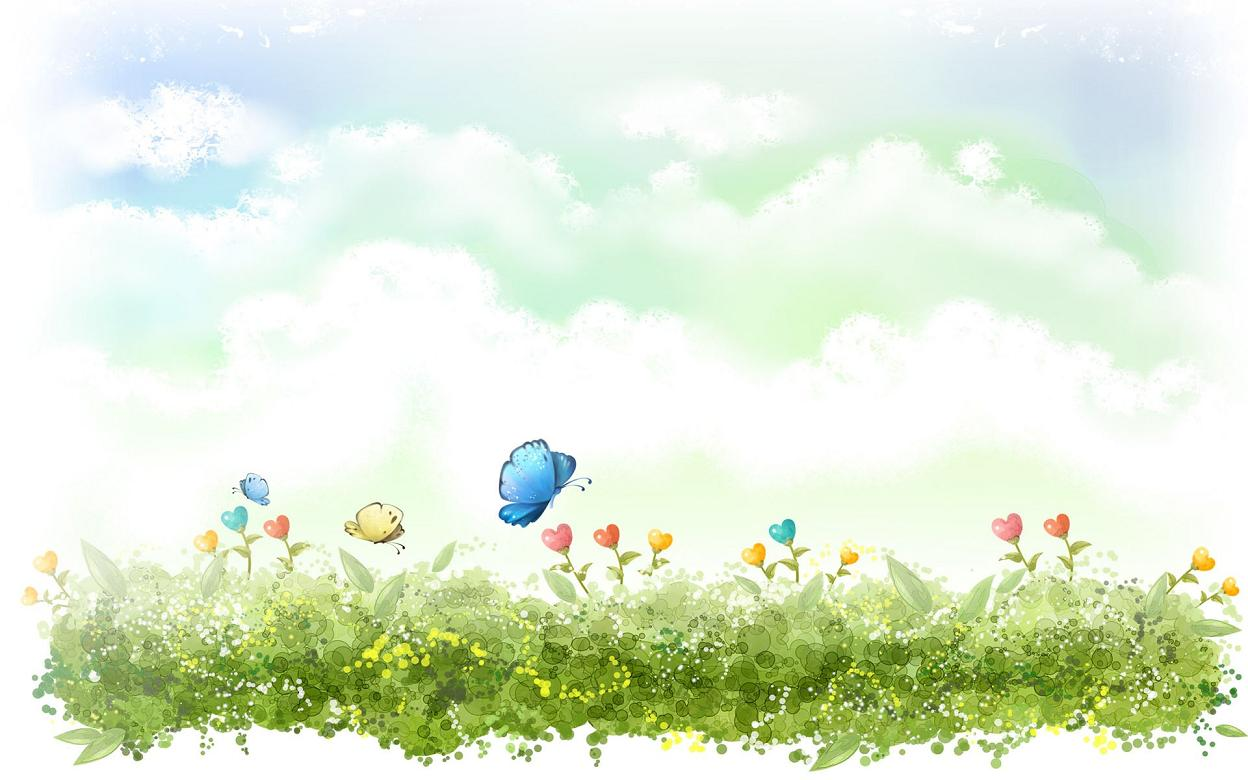 Цель проекта: создание благоприятных условий социальной адаптации ребенка и их родителей в условиях детского сада.Задачи :1. Помочь в преодолении стрессовых состояний у детей  в период адаптации к детскому саду.2. Обеспечить развитие навыков взаимодействия детей друг с другом с учетом возрастных и индивидуальных особенностей каждого ребёнка.3. Обеспечить развитие игровых навыков, произвольного поведения.4. Способствовать формированию активной позиции родителей по отношению к процессу адаптации детей ; повышать коммуникабельность между родителями.
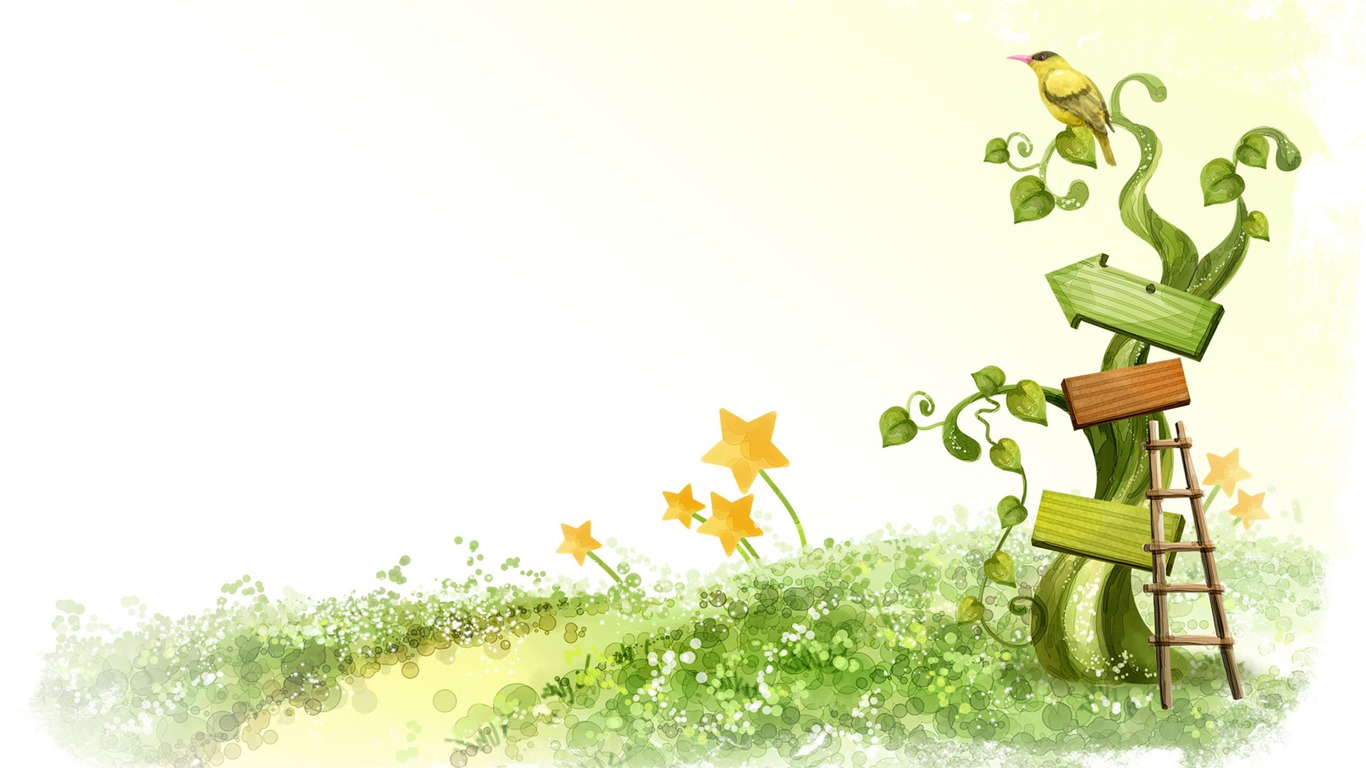 Этапы реализации проекта1.    Мотивационный     В  процессе поступления детей в детский сад, в новую для них  социальную среду развития. Все изменения для ребенка служат стрессовой ситуацией. Было выявлено необходимость помочь детям легче пройти период адаптации.
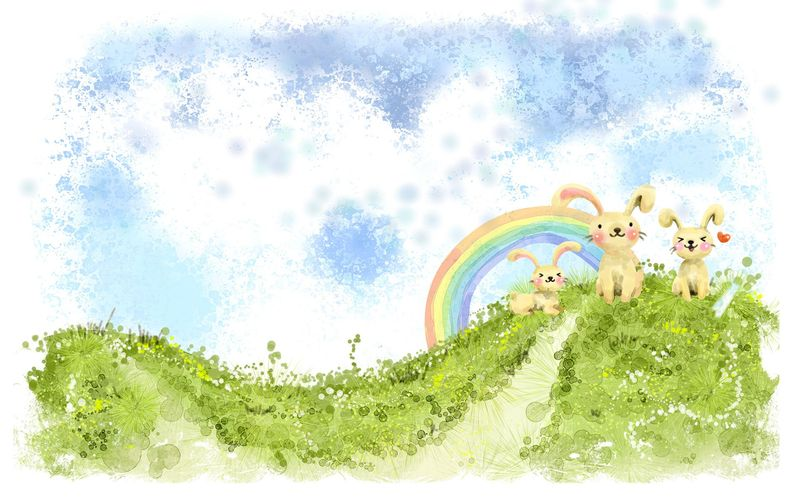 2.  Подготовительный  этап                                             Метод трех вопросов
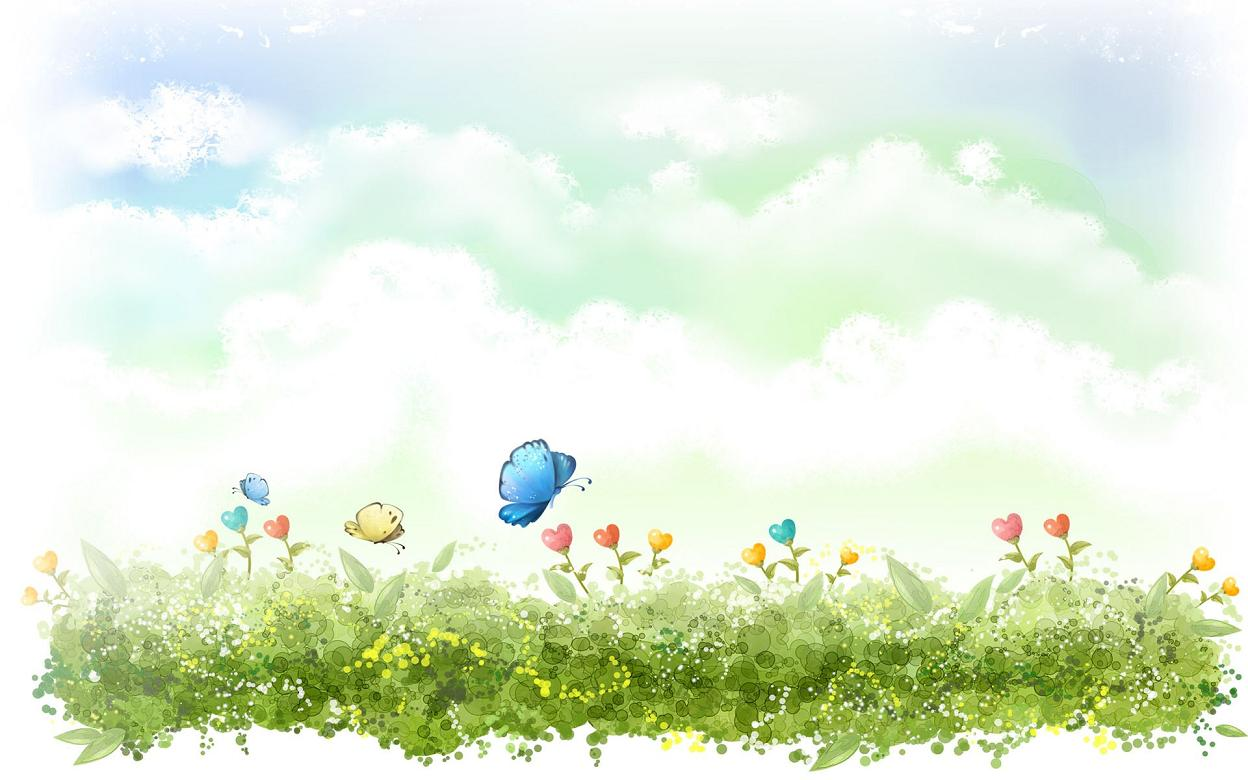 3. Основной этап
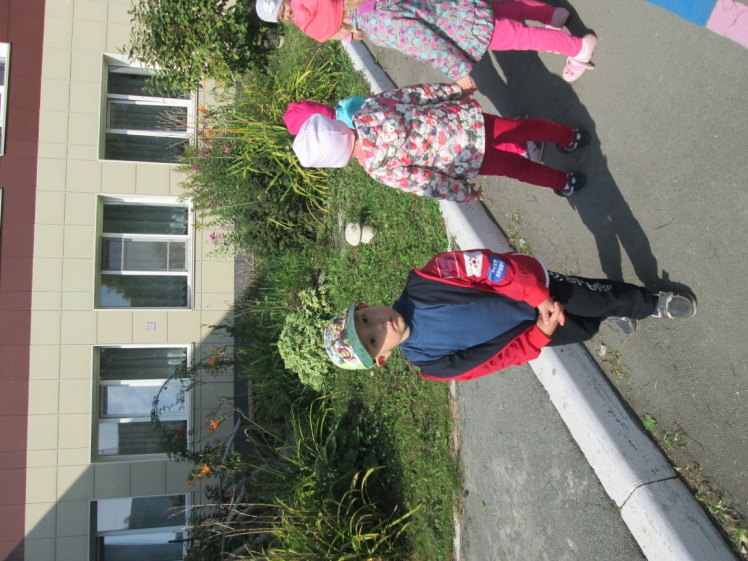 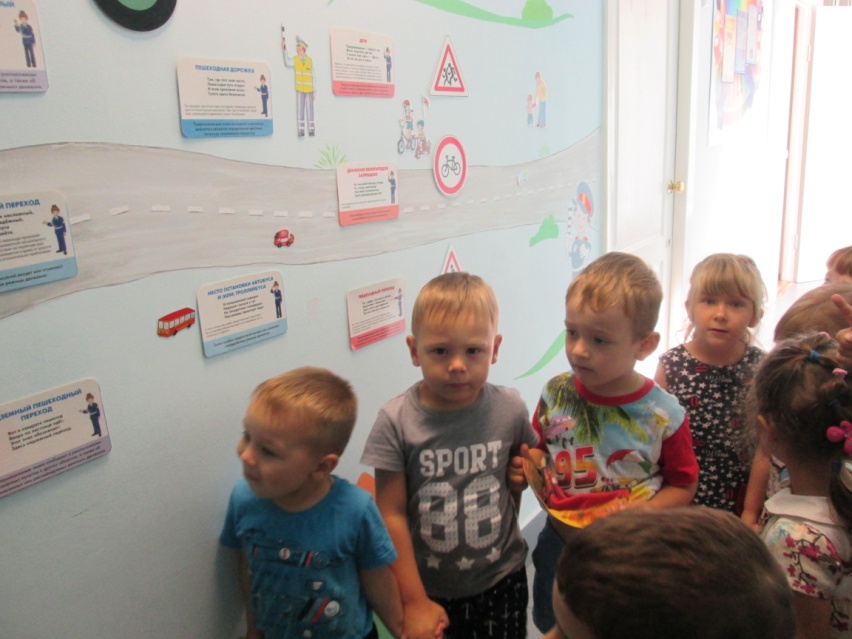 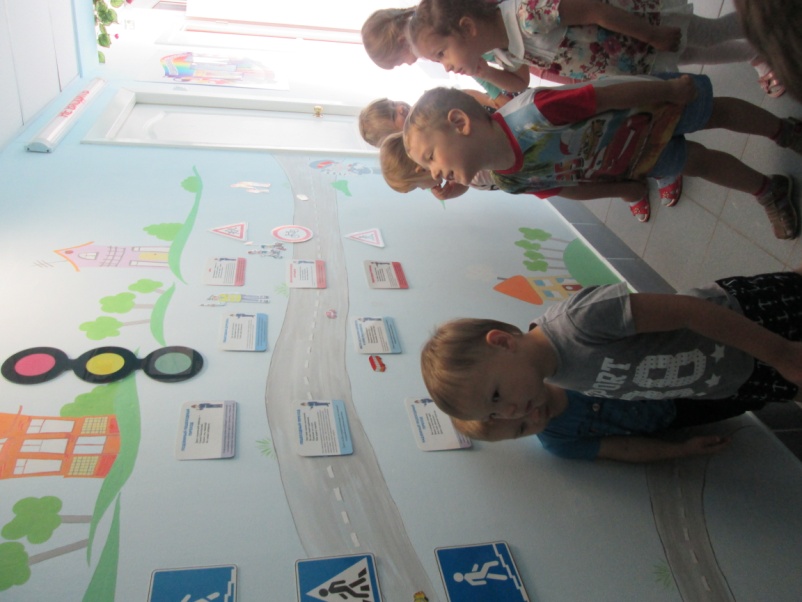 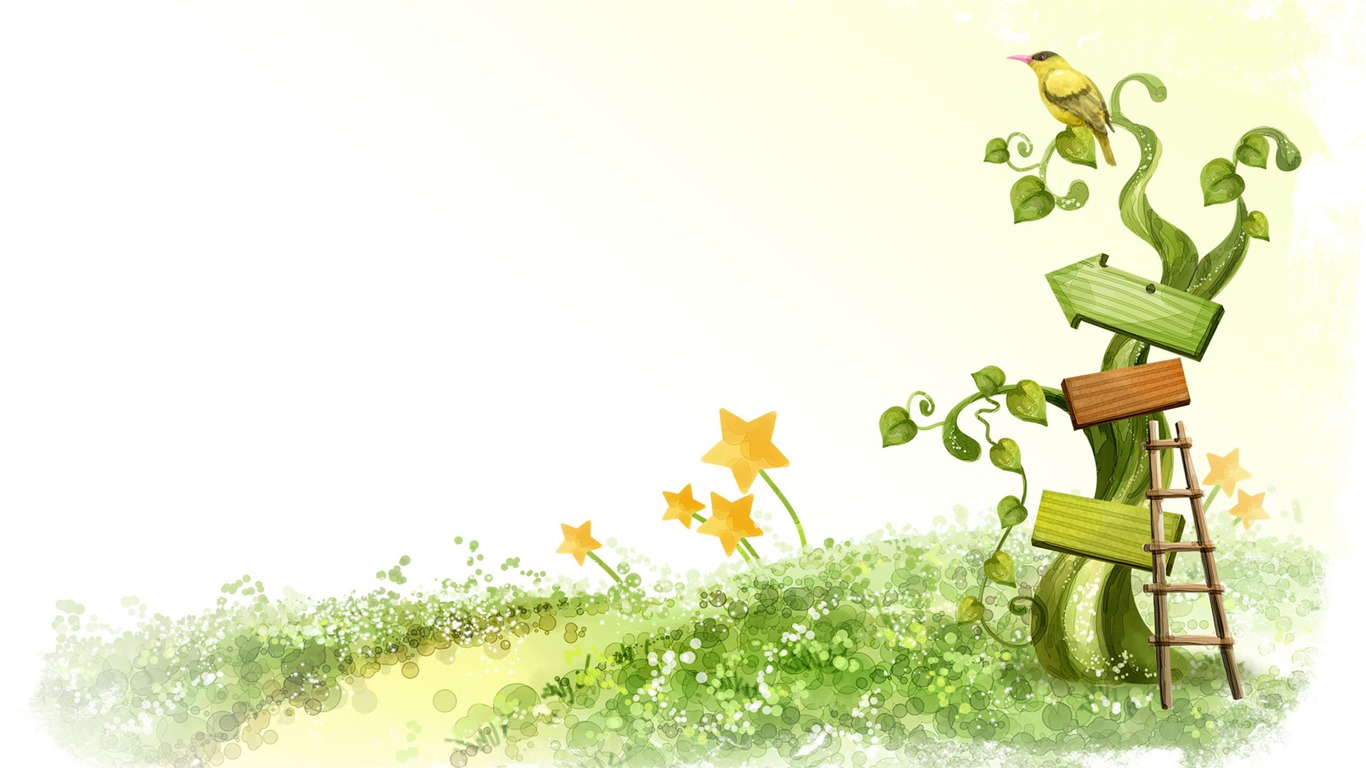 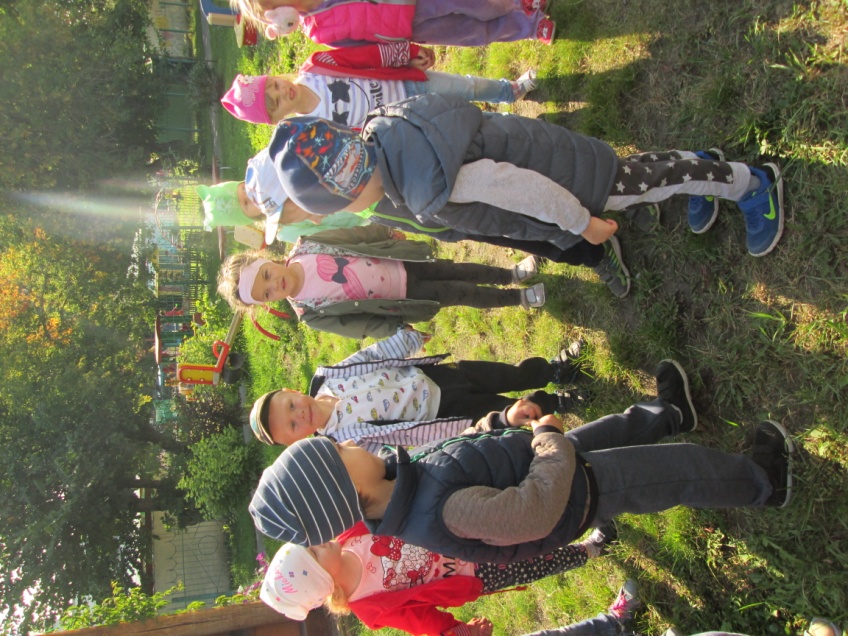 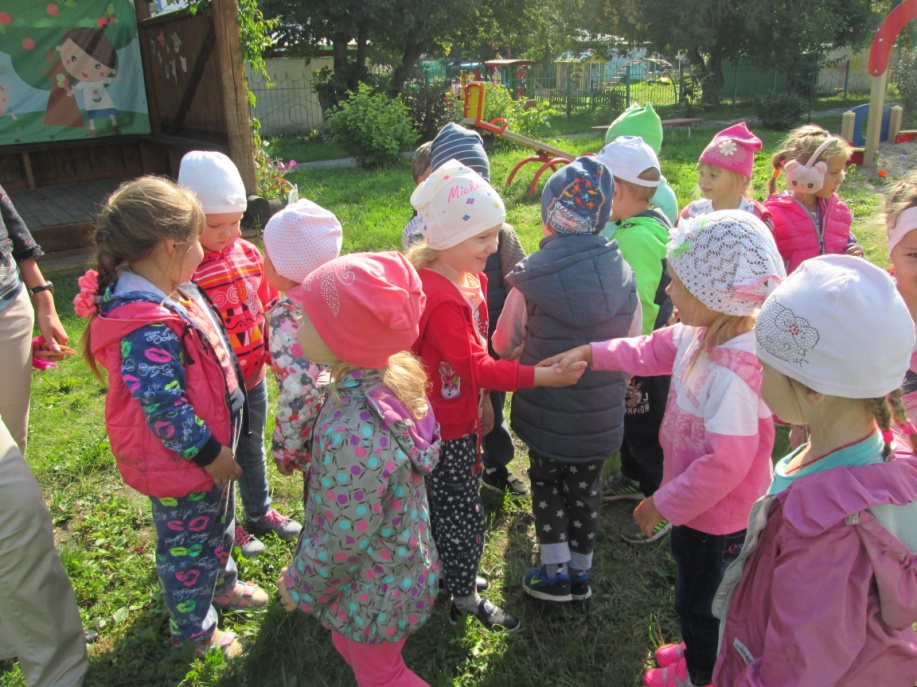 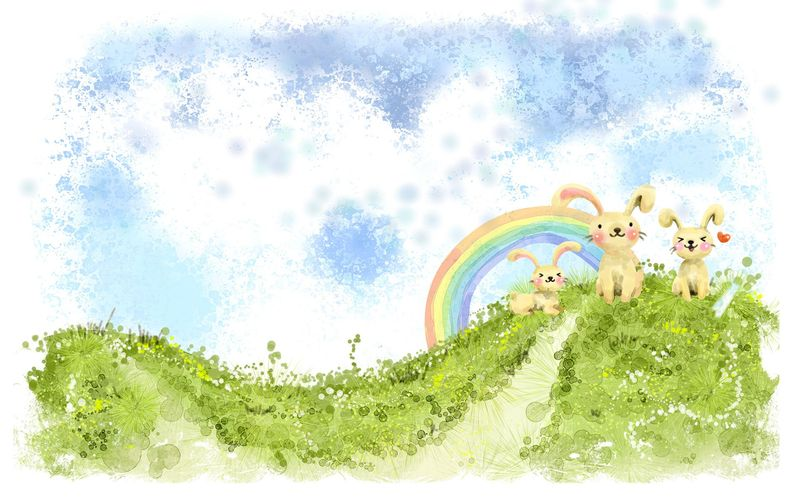 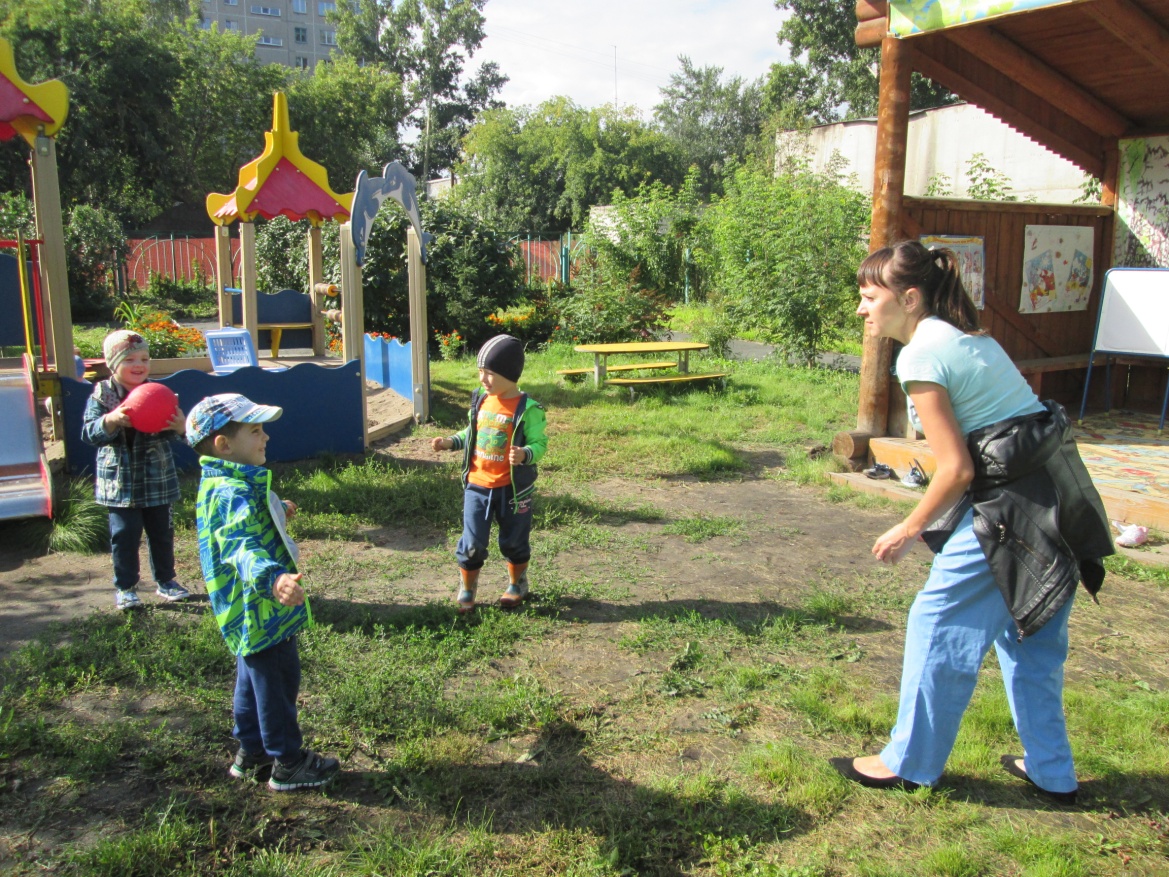 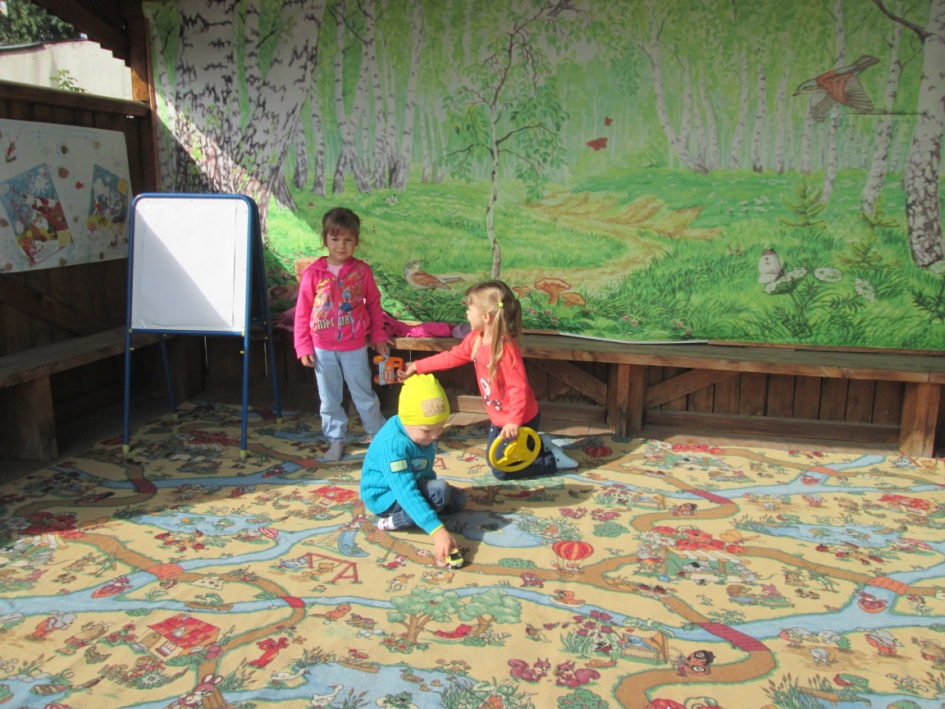 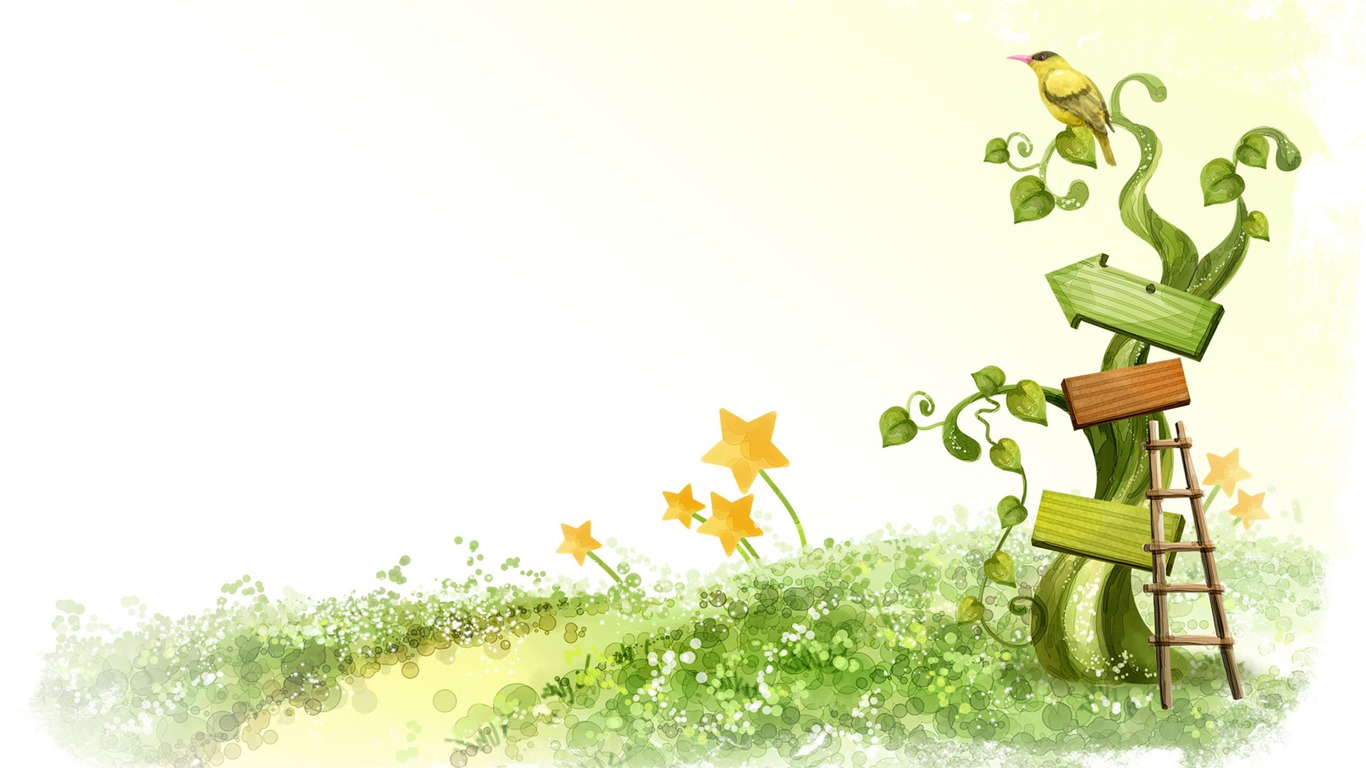 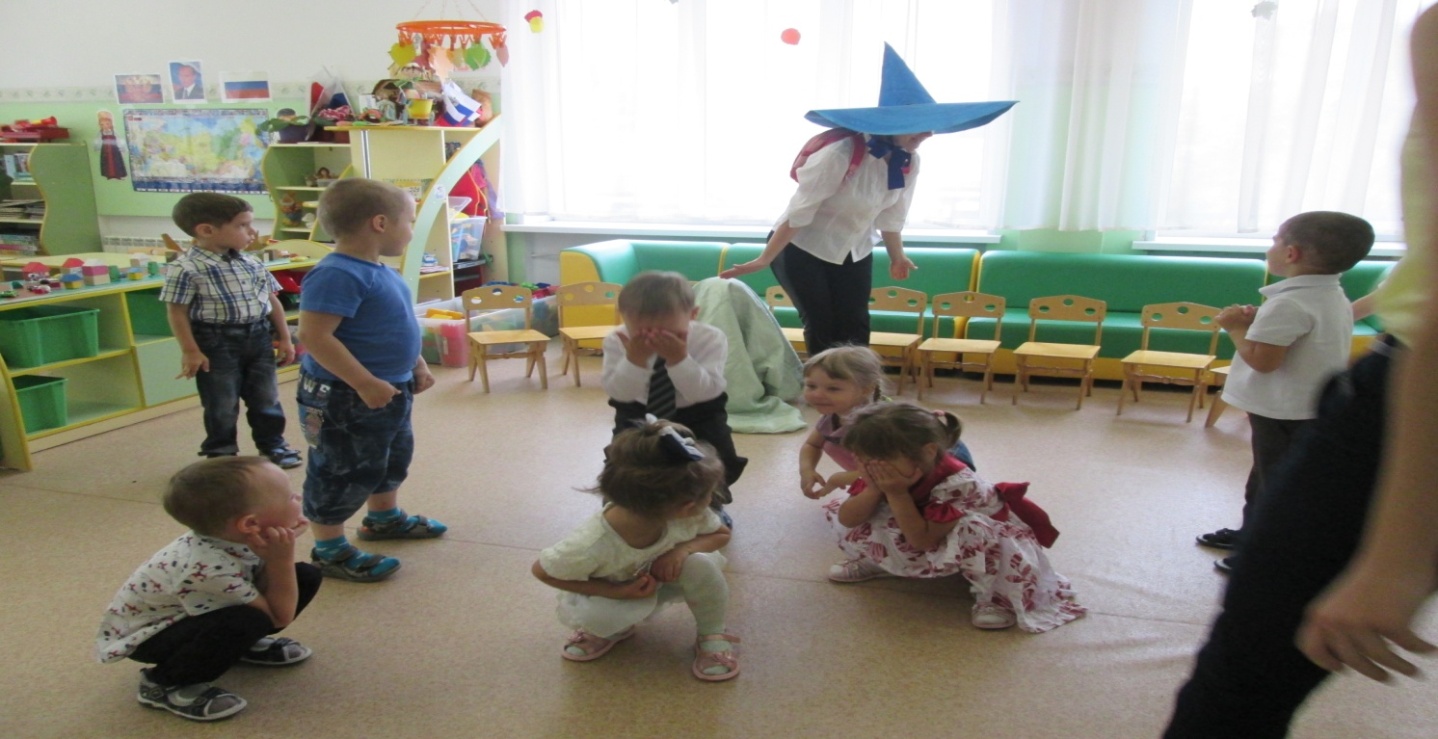 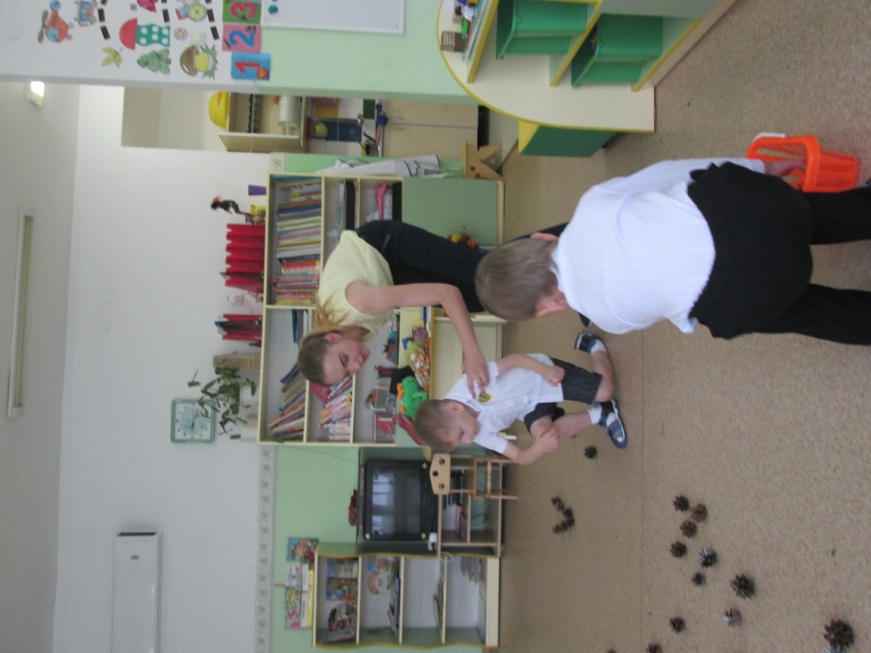 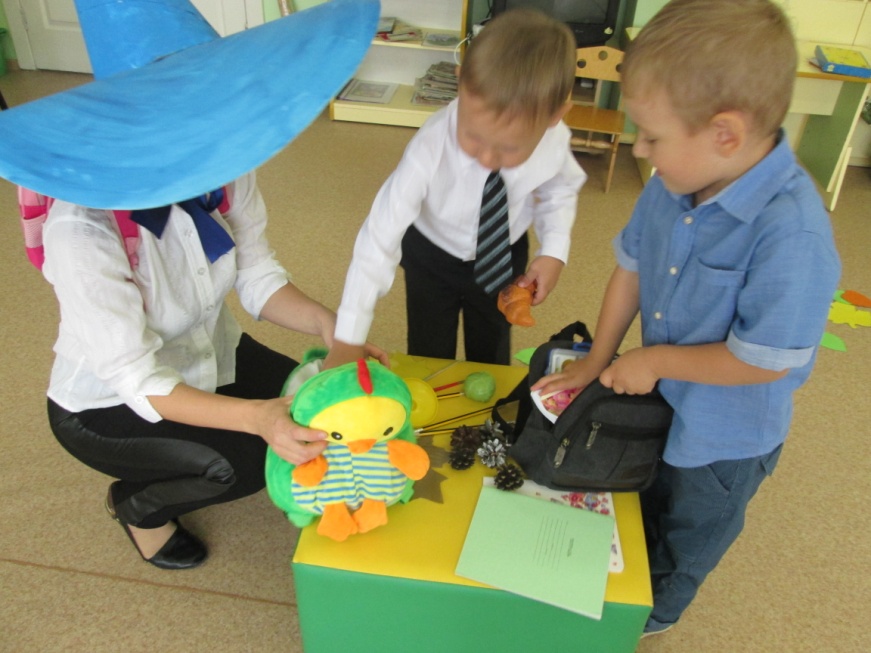 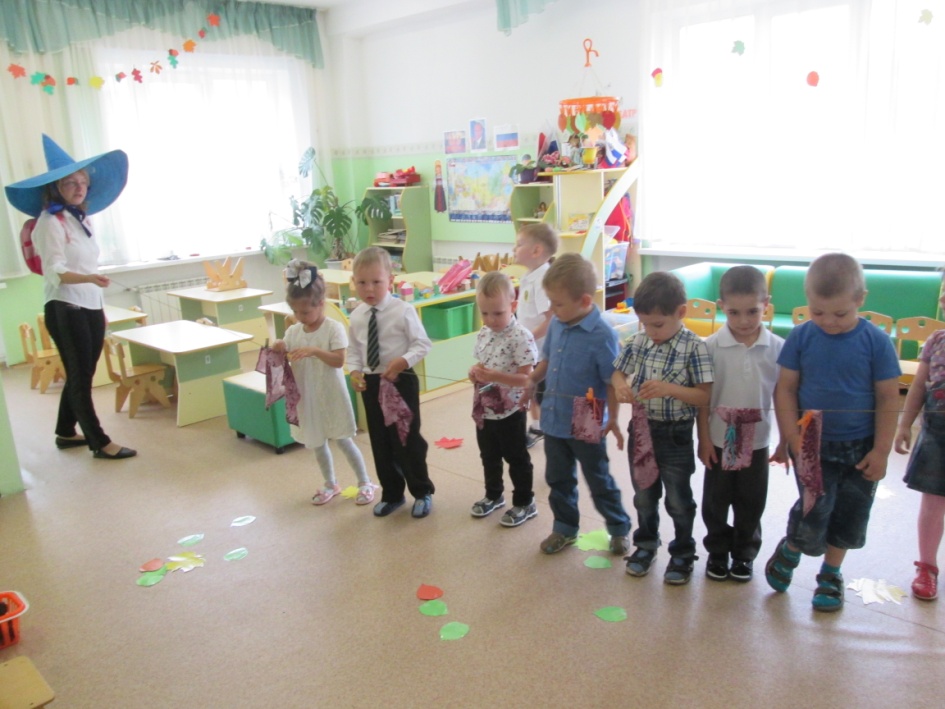 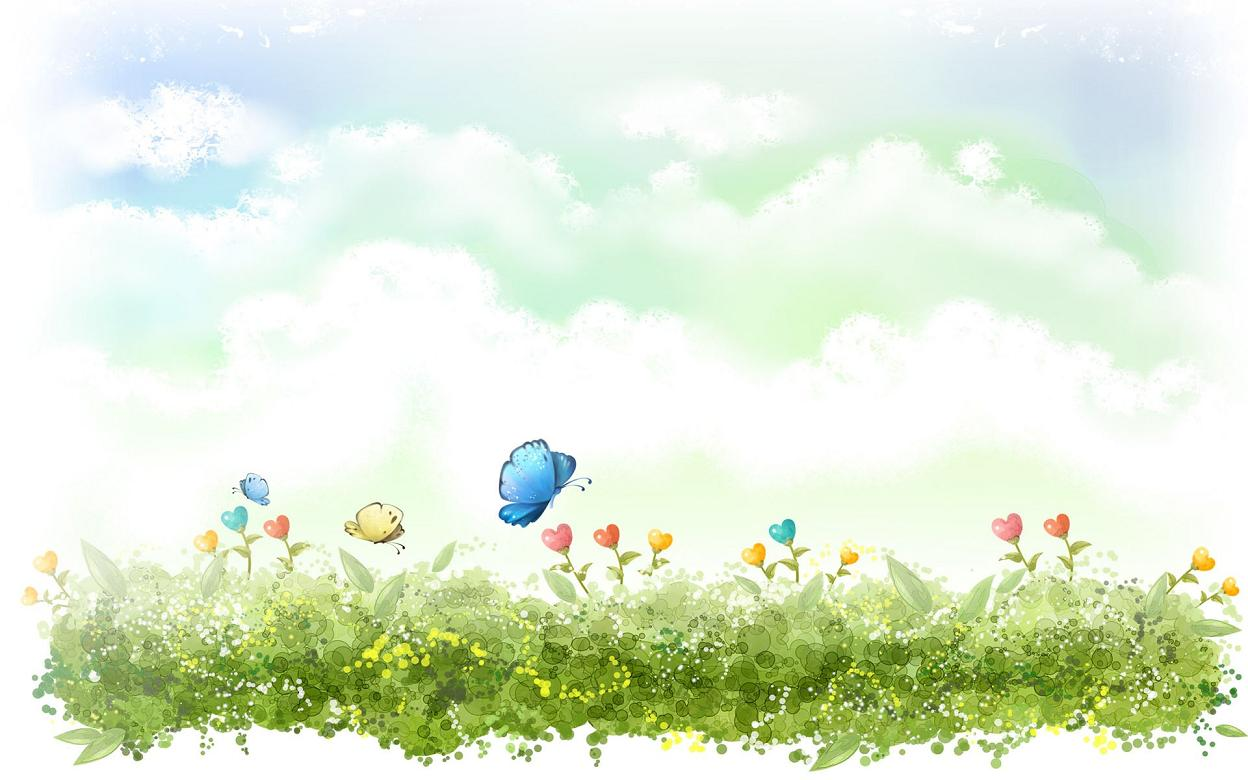 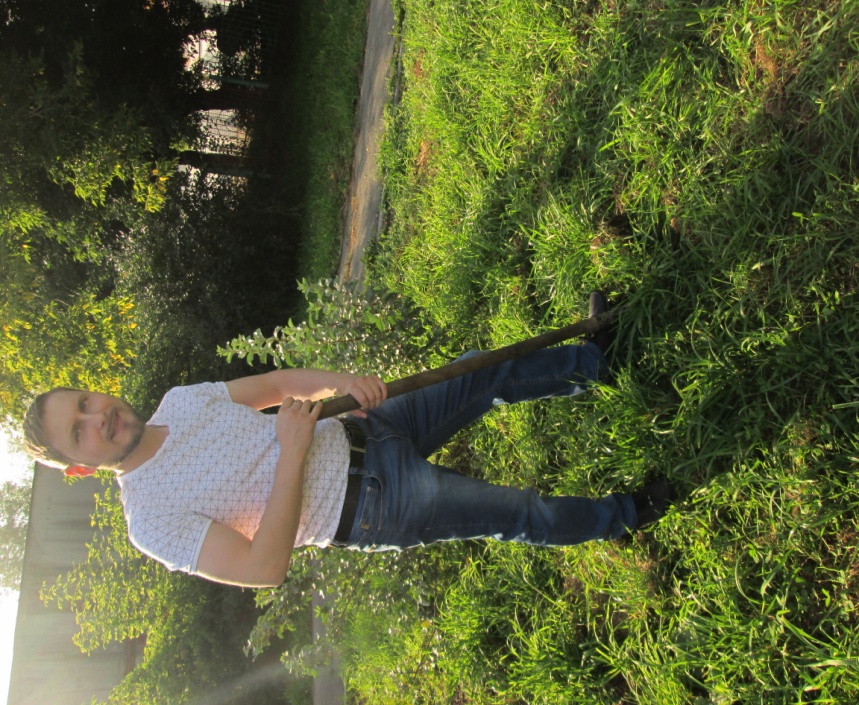 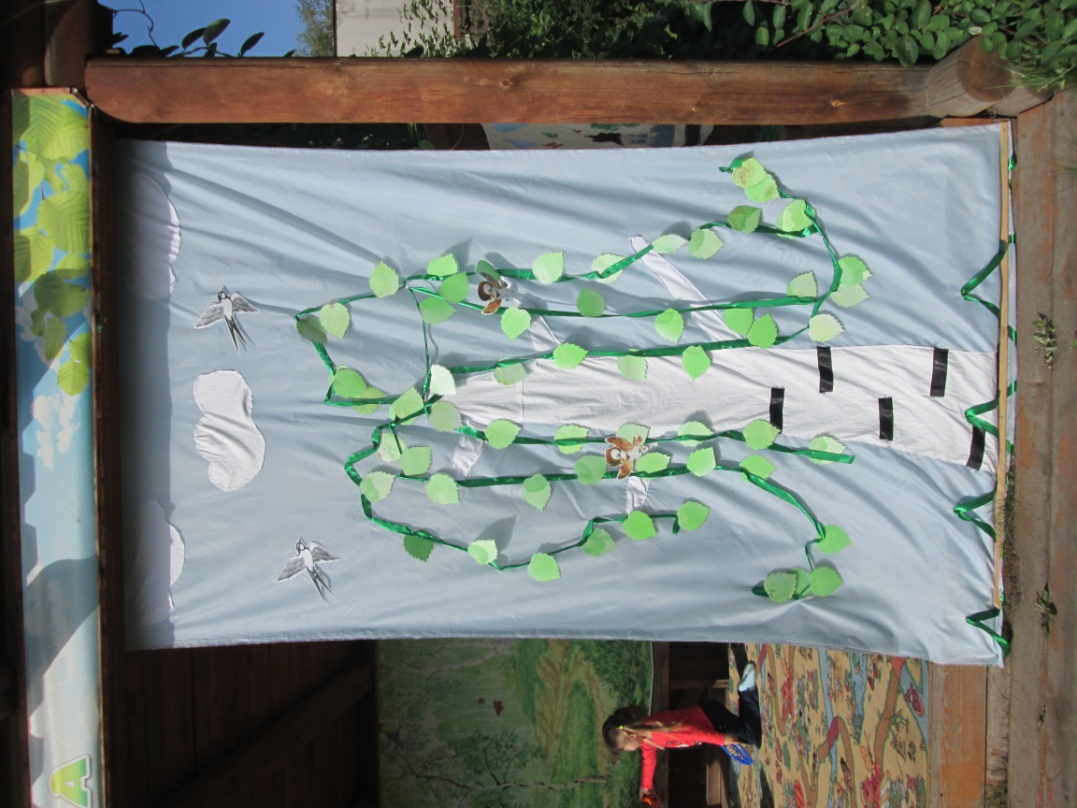 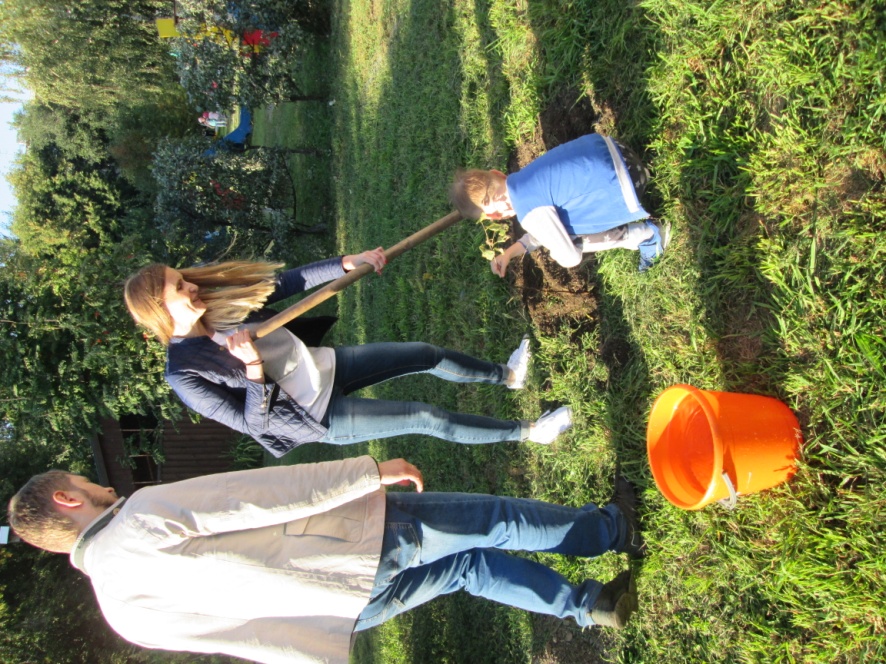 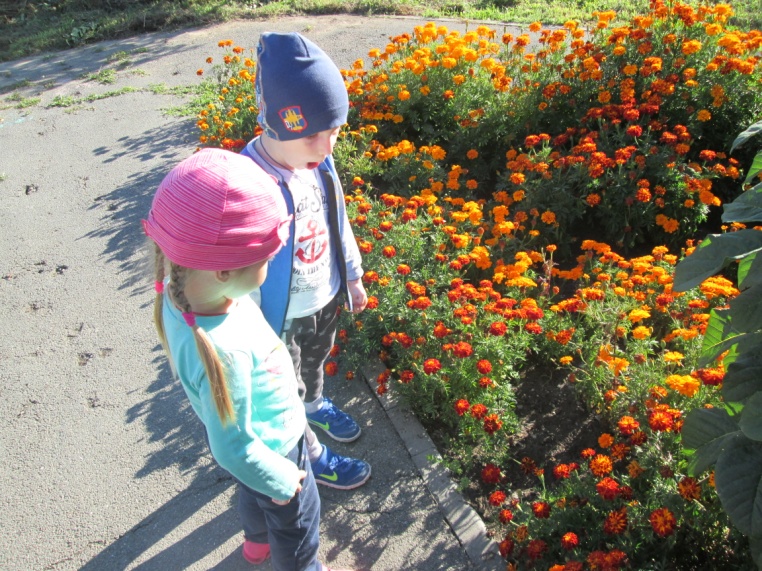 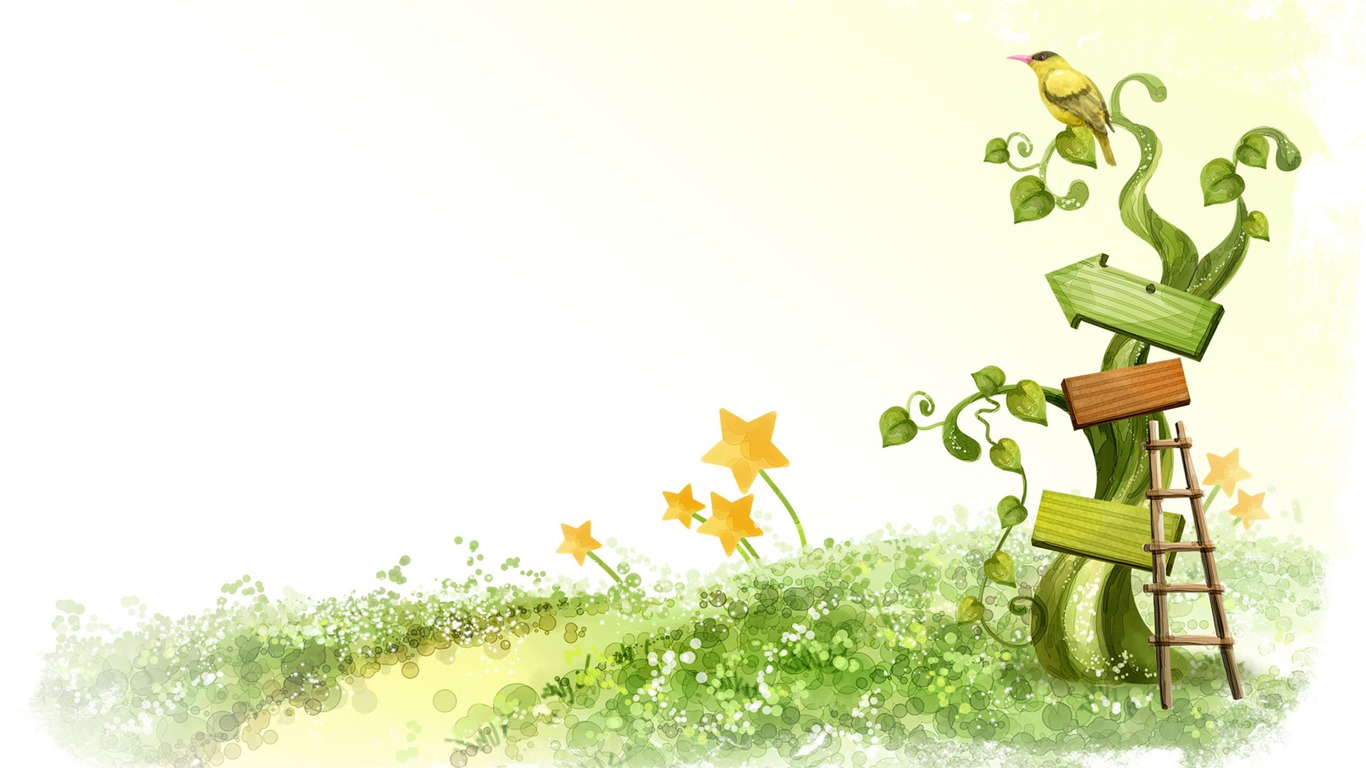 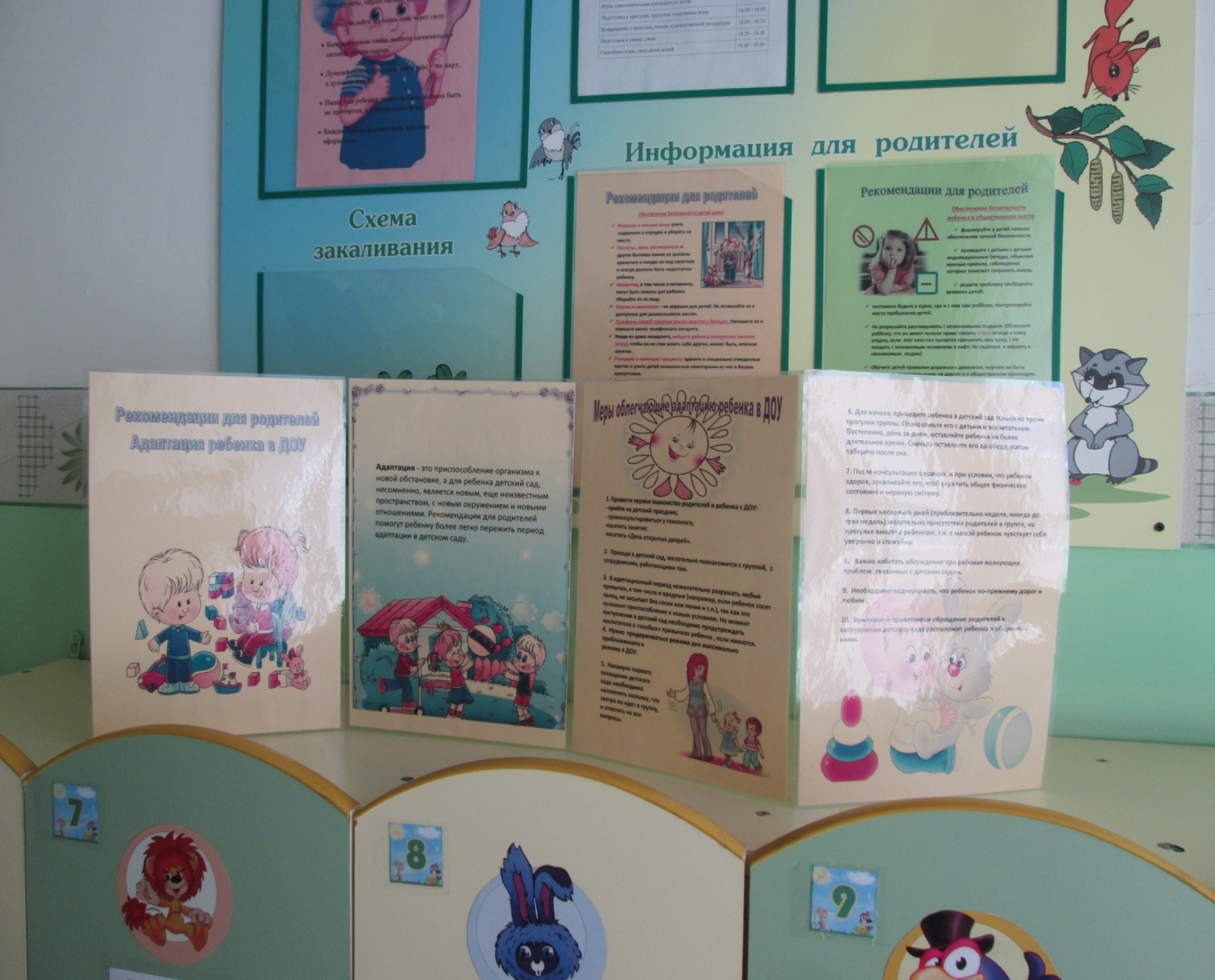 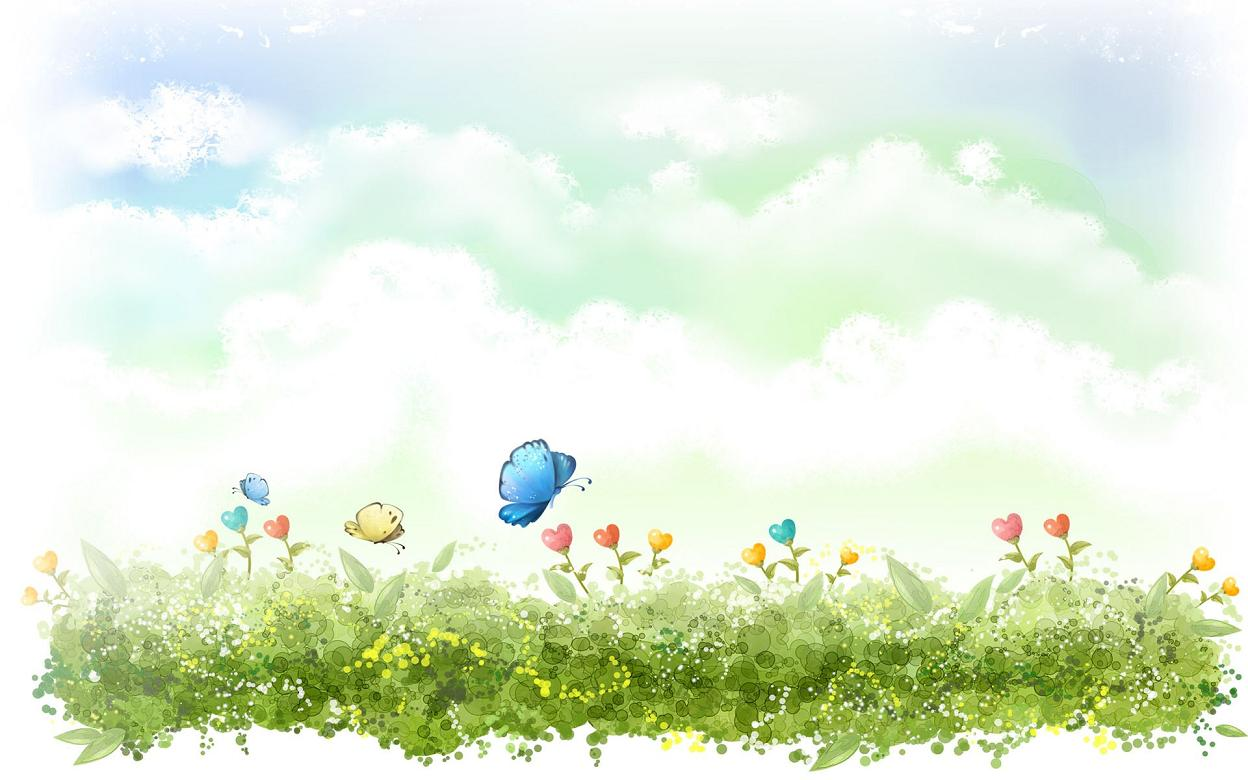 4. Заключительный этап             Ожидаемые результаты проекта: - безболезненная адаптация ребенка к ДОУ; позитивное развитие отношений в детском коллективе;-  повышение компетентности педагогов и родителей по вопросам адаптации, воспитания и развития детей;-  снижение уровня заболеваемости у детей в адаптационный период;- вовлечение родителей в жизнедеятельность ДОУ;активное участие родителей в творческой деятельности детей и родителей.- формирование у воспитанников положительного отношения к ДОУ.